Ontology Updating Driven by Events
This talk is based on the paper Event-Driven Ontology Updating. Sangers, J., Hogenboom, F.P. & Frasincar, F. (2012). In X.S. Wang, I.F. Cruz, A. Delis & G. Huang (Eds.), Thirteenth International Conference on Web Information System Engineering (WISE 2012) Vol. 7651. Lecture Notes in Computer Science (pp. 44-57). Springer.
November 21, 2012
Dutch-Belgian Database Day 2012 (DBDBD 2012)
Introduction (1)
Most modern Web applications represent domain specific knowledge by means of Web ontologies

Ontologies:
Concepts
Relations
Triples: subject - predicate - object

Structured data facilitates data understandability and interoperability
Dutch-Belgian Database Day 2012 (DBDBD 2012)
November 21, 2012
Introduction (2)
Due to society's non-static nature, knowledge bases require regular updates

Traditional data sources like relational databases have mechanisms for automatic updates

What about Web ontology updating?
Dutch-Belgian Database Day 2012 (DBDBD 2012)
November 21, 2012
Introduction (3)
There is no principled way for automatic Web ontology updating

Domain experts mostly update ontologies manually:
Tedious
Repetitive
Error-prone
Time-consuming
…
Dutch-Belgian Database Day 2012 (DBDBD 2012)
November 21, 2012
Introduction (4)
Ontology Update Language (OUL):
Alleviates the process of manual Web ontology updating
Define sets of SPARQL/Update rules
Based on automatic update mechanism from active databases: SQL-triggers
Event-Condition-Action model:
Event occurrences trigger actions through changehandlers
Preconditions are assessed

No support for a fully automated update mechanism

Hence, we propose OULx:
Language features
Execution models
Dutch-Belgian Database Day 2012 (DBDBD 2012)
November 21, 2012
OUL Syntax
<changerequest> ::== add [unique] (<SPARQL>)
                   | delete [unique] (<SPARQL>)
<SPARQL>        ::== SPARQL SELECT query WHERE clause
CREATE CHANGEHANDLER <name>
FOR <changerequest>
AS
  [ IF <precondition>
    THEN ] <actions>
<precondition> ::== contains(<SPARQL>)
                  | entails(<SPARQL>)
                  | entailsChanged(<SPARQL>)
                  | (<precondition>)
                  | <precondition> and <precondition>
                  | <precondition> or <precondition>
<name> ::== string
<actions>       ::== [<action>]|<action><actions>
<action>        ::== <SPARQL update>
                   | for( <precondition> ) <actions> end;
                   | feedback(<text>) | applyRequest
<SPARQL update> ::== a MODIFY action (in SPARQL/Update)
<text>          ::== string (may contain SPARQL variables)
Dutch-Belgian Database Day 2012 (DBDBD 2012)
November 21, 2012
[Speaker Notes: Context-free grammar]
OULx Syntax
<changerequest> ::== add [unique] (<SPARQL>)
                   | delete [unique] (<SPARQL>)
<SPARQL>        ::== SPARQL SELECT query WHERE clause
<prefixes>      ::== <prefix>[<prefixes>]
<prefix>        ::== <SPARQL prefix>
<SPARQL prefix> ::== SPARQL query PREFIX statement
<precondition> ::== contains(<SPARQL>)
                  | entails(<SPARQL>)
                  | entailsChanged(<SPARQL>)
                  | (<precondition>)
                  | <precondition> and <precondition>
                  | <precondition> or <precondition>
                  | !<precondition>
CREATE CHANGEHANDLER <name>
[<prefixes>]
FOR <changerequest>
AS
  [ IF <precondition>
    THEN ] <actions>
<name> ::== string
<actions>       ::== [<action>]|<action><actions>
<action>        ::== <SPARQL update>
                   | for( <precondition> ) <actions> end;
                   | feedback(<text>) | applyRequest
<SPARQL update> ::== a MODIFY action (in SPARQL/Update)
<text>          ::== string (may contain SPARQL variables)
Dutch-Belgian Database Day 2012 (DBDBD 2012)
November 21, 2012
[Speaker Notes: Negation contradicts the open world assumption, but in practice it is still used a lot; we borrowed this from databases]
OULx Example
Adding to a product ontology an item that was not yet present could be accomplished by using the following OULx changehandler:
CREATE CHANGEHANDLER addProductHandler
PREFIX kb:  <http://www.hermes.com/knowledgebase.owl#>
PREFIX rdf: <http://www.w3.org/1999/02/22-rdf-syntax-ns#>
FOR    add(?company kb:hasProduct ?product)
AS IF (contains(?company rdf:type kb:Company)
 and !(contains(?product rdf:type kb:Product)))
THEN insert data{?product rdf:type kb:Product};
     applyRequest;
kb:<...>
rdf:<...>
addProductHandler
insert Product
execute changerequest
Company in ontology
Product not in ontology
add Product to Company
Dutch-Belgian Database Day 2012 (DBDBD 2012)
November 21, 2012
OUL Execution Model
Event occurrences (update requests) trigger actions through changehandlers

The first matching changehandler (where all preconditions are met) is executed

In case of multiple events deferred execution is used
Dutch-Belgian Database Day 2012 (DBDBD 2012)
November 21, 2012
OULx Execution Models
Extensions inspired from active databases:
Immediate execution
Execution of all matching changehandlers
Update chaining
Update looping
Dutch-Belgian Database Day 2012 (DBDBD 2012)
November 21, 2012
OULx Execution Models: Execution
Updates can be executed during rule interpretation or after all updates have been collected

Deferred execution:
Match changehandlers
Collect actions and store SPARQL/Update statements
Apply stored statements to the ontology

Immediate execution:
Match changehandlers
Collect actions and apply SPARQL/Update statements
Dutch-Belgian Database Day 2012 (DBDBD 2012)
November 21, 2012
OULx Execution Models: Execution
event
…
execute
execute
Storage
execute
Dutch-Belgian Database Day 2012 (DBDBD 2012)
November 21, 2012
[Speaker Notes: For simplicity, we assume there is one event. An event is matched to changerequests, and if preconditions are matched actions are executed.
With deferred execution, actions are stored first, and executed after collecting all actions. With immediate execution, actions are executed immediately.]
OULx Execution Models: Matching
The number of changehandlers to be matched determines the updates to be collected

First matching changehandler:
Iterator moves forward through the ontology update specification document until:
End of document
Preconditions of a changehandler are met
Returns binding information of single changehandler

All matching changehandlers:
Iterator moves forward through the ontology update specification document until end of document
Returns binding information of all changehandlers that meet their preconditions
Dutch-Belgian Database Day 2012 (DBDBD 2012)
November 21, 2012
OULx Execution Models: Matching
event
…
execute
execute
Dutch-Belgian Database Day 2012 (DBDBD 2012)
November 21, 2012
[Speaker Notes: Blue changehandler is first matching changehandler (changerequest matches, preconditions are met), and actions are executed immediately (deferred execution is of course also possible)
Pink changehandler is another matching changehandler and is only executed when all matching changehandlers are executed; otherwise it is never triggered]
OULx Execution Models: Chaining
Changehandlers could fire new update requests, hence triggering other changehandlers

Chaining updates:
Collect updates from first/all matching changehandlers
Also collect updates from those handlers that are triggered by other matching handlers
Execute updates in a deferred/immediate way
Dutch-Belgian Database Day 2012 (DBDBD 2012)
November 21, 2012
OULx Execution Models: Chaining
event
execute
execute
Dutch-Belgian Database Day 2012 (DBDBD 2012)
November 21, 2012
[Speaker Notes: The blue changehandler is the only matching changehandler. If we assume immediate execution, during execution we trigger another changehandler. Its actions are then also executed.
Of course you can also collect all the actions first when using deferred execution. Also, you can extend this example with multiple matching changehandlers. Then you can distinguish between executing only the first or all matching changehandlers.]
OULx Execution Models: Looping
For deferred/immediate execution of first/all changehandlers, applying updates to the ontology changes the ontology, and could trigger new changehandlers to become matched with the same event

Looping updates:
Iterate over changehandlers using the same event
Apply update actions until there are no matching changehandlers left
Dutch-Belgian Database Day 2012 (DBDBD 2012)
November 21, 2012
OULx Execution Models: Looping
event
…
execute
execute
Dutch-Belgian Database Day 2012 (DBDBD 2012)
November 21, 2012
[Speaker Notes: An event is matched to changerequests, and if preconditions are matched actions are executed. In this picture, we assume immediate execution of all matching changehandlers. Once finished, the event is thrown again until no changehandlers match.]
Implementation
OULx has been fully implemented as a stand-alone Java application (available online)

Syntax: parsing and compiling of changehandlers is performed via a compiler created with JavaCC

Execution: SPARQL and SPARQL/Update implemented using Jena and ARQ 2.8.8

Inputs:
Ontology
Changehandlers
Execution model

Output: updated ontology
Dutch-Belgian Database Day 2012 (DBDBD 2012)
November 21, 2012
Discussion (1)
No benchmarks for OUL

Deferred/immediate execution:
Some deferred updates could make subsequent ones invalid
Deferred execution could be more efficient than immediate execution (merging duplicates, simplification)

First/all matching changehandlers:
All matching changehandlers is computationally more intensive due to the increased complexity
However, updates are more efficient (in one pass, all matched handlers are dealt with, eliminating the need for multiple user-triggered iterations)
Dutch-Belgian Database Day 2012 (DBDBD 2012)
November 21, 2012
Discussion (2)
Chaining:
Increased level of automation (no need for manual triggering of updates resulting from earlier updates)
Contributes to the usability of the language by separating atomic update actions and thus delivering modularity and an increased possibility to reuse changehandlers

Looped execution models:
Efficiency is higher compared to non-looped models
Interpretability of updates is lower than for models without looping due to the repeated event generation

Note of caution:
Rule specification differs per execution model
Termination not always guaranteed
Dutch-Belgian Database Day 2012 (DBDBD 2012)
November 21, 2012
Conclusions
We have extended OUL to OULx:
New language features:
Prefixes
Negation
New execution models:
Immediate updating (opposed to deferred updating)
Execution of all matching handlers (instead of just the first one)
Update chaining (internal triggering mechanism)
Looping (repetitive treatment of an event)

Future work:
Determine conditions to ensure termination of changehandlers
Develop IE language that combines information extraction and ontology updates
Dutch-Belgian Database Day 2012 (DBDBD 2012)
November 21, 2012
[Speaker Notes: Termination of changehandlers:
 borrow techniques from active databases (Alexander Aiken, Jennifer Widom & Joseph M. Hellerstein, 1992)
 simple implementation is to only allow changehandlers to be executed once per event]
Questions
http://people.few.eur.nl/fhogenboom/oulx.html
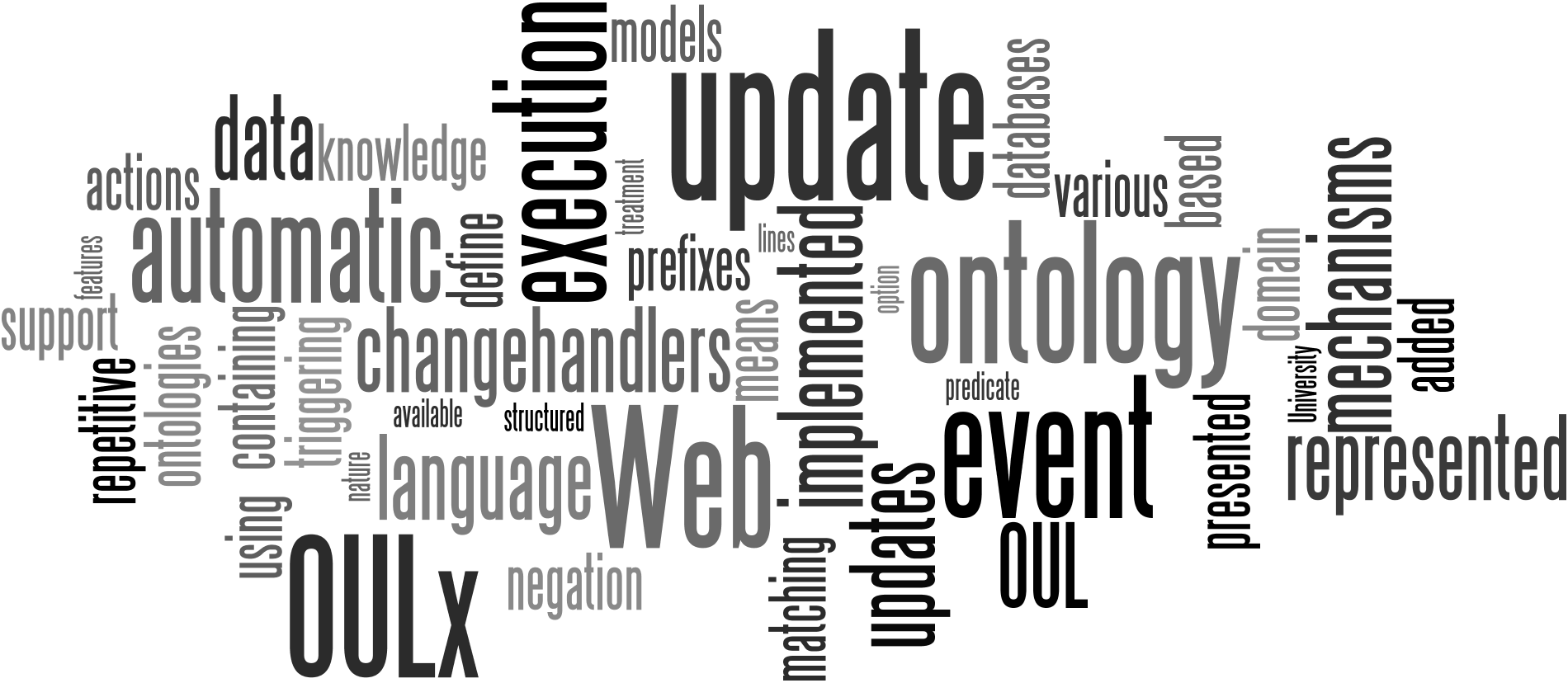 Dutch-Belgian Database Day 2012 (DBDBD 2012)
November 21, 2012